Break the Format
Using Brain Breaks as Formative Assessments
Snap, Clap, Pop
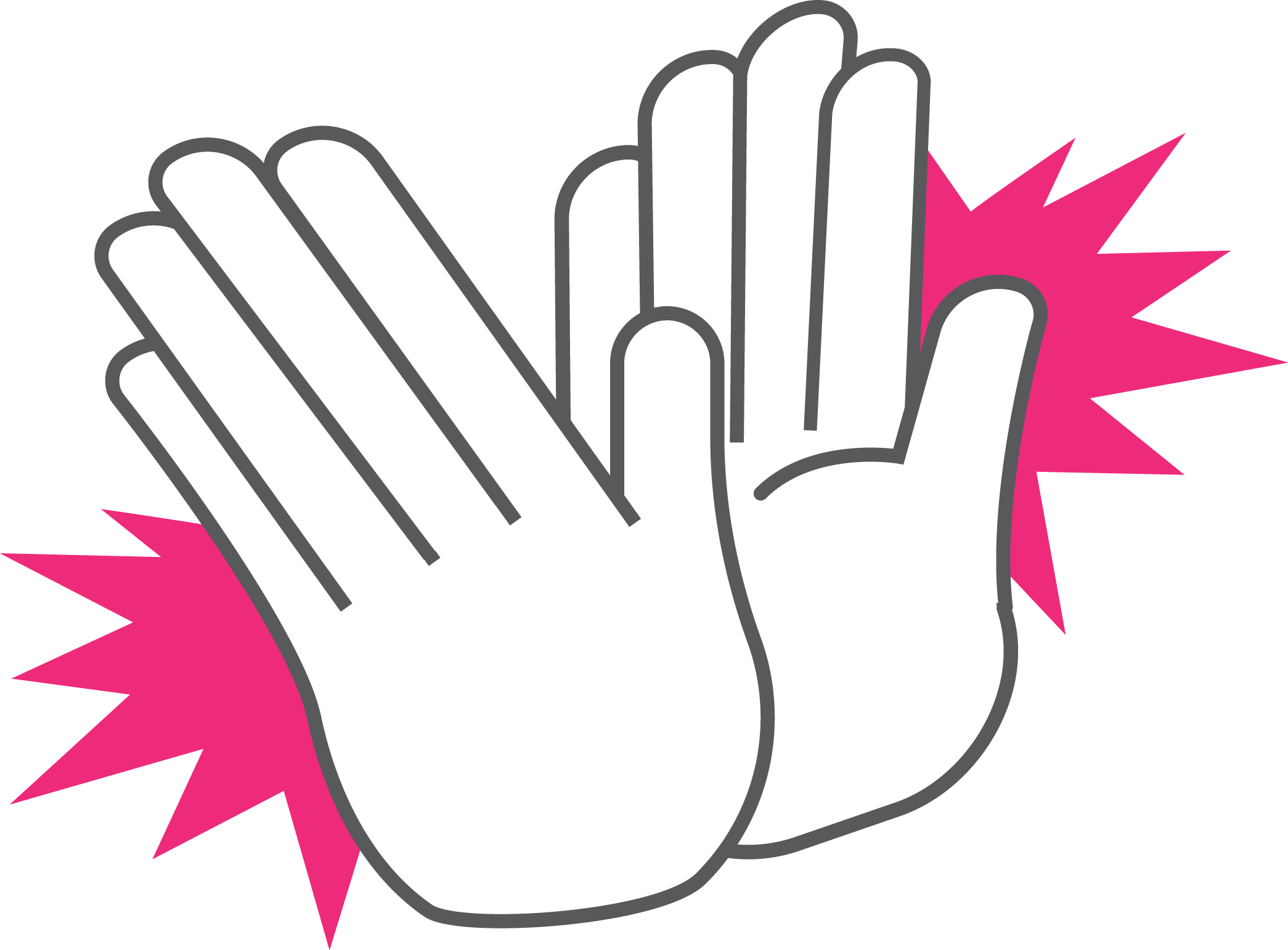 Walking Vote
[Speaker Notes: K20 Center. (n.d.). Snap, Clap, Pop. Strategies. https://learn.k20center.ou.edu/strategy/190]
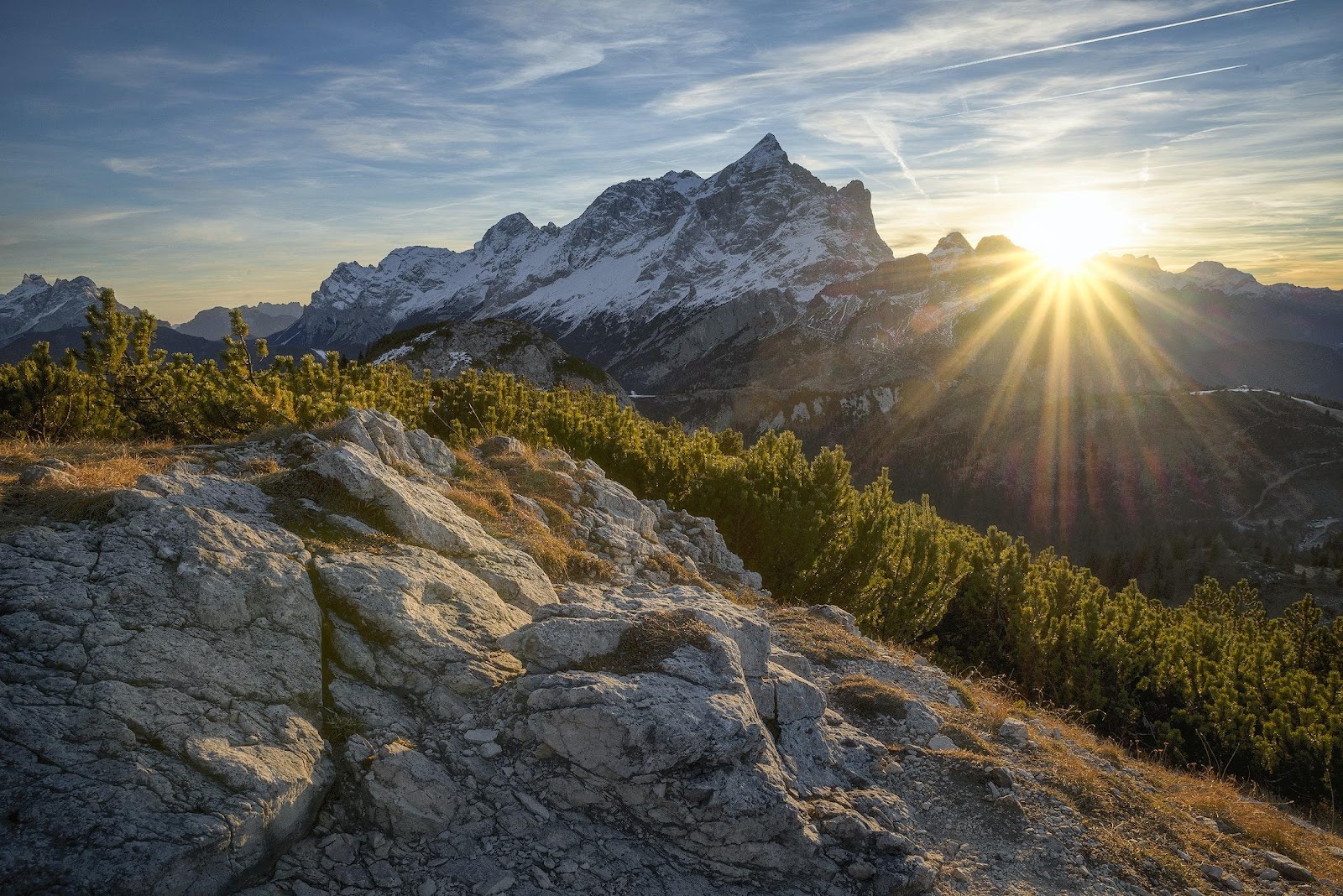 Beach or Mountains?
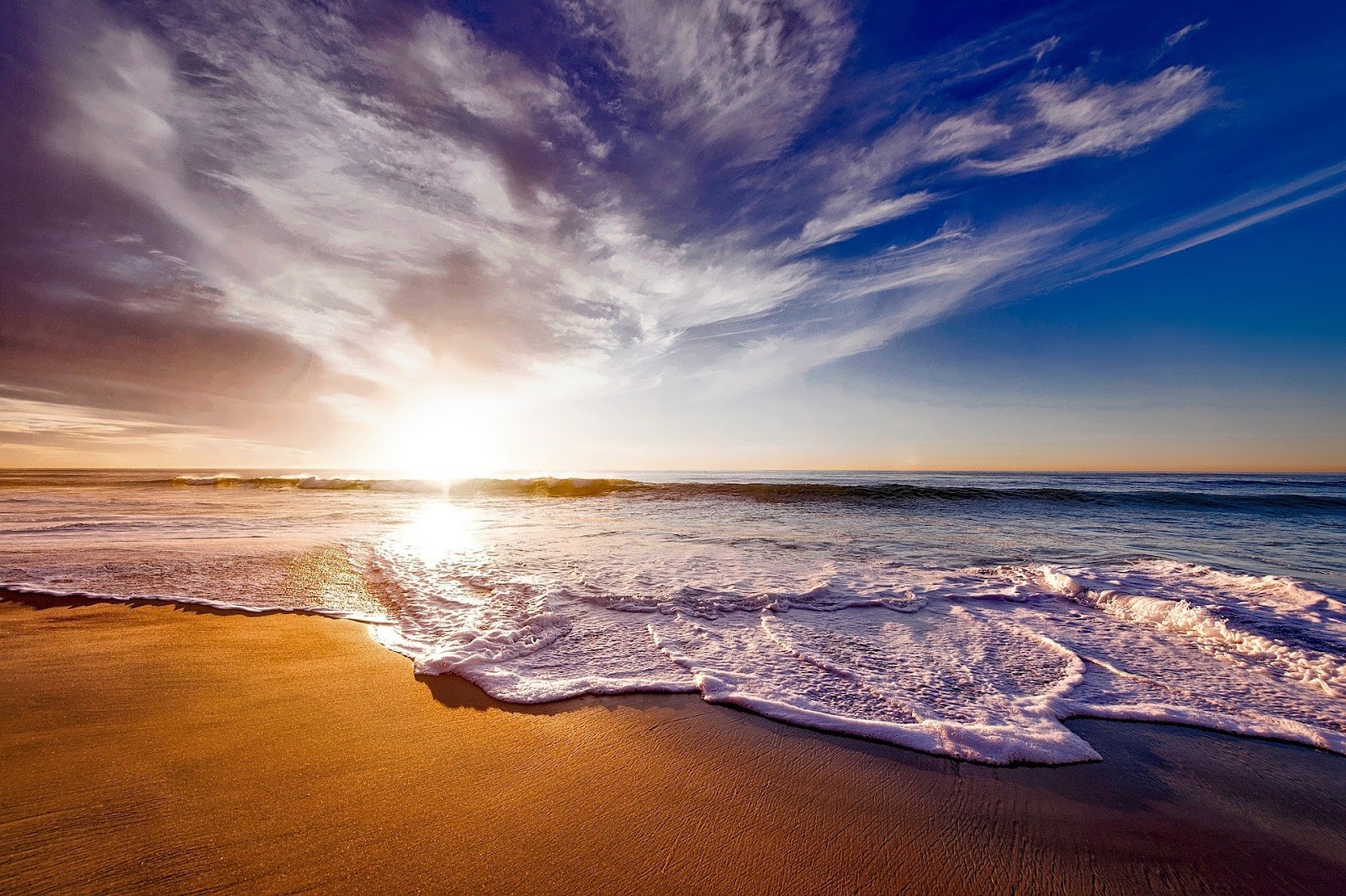 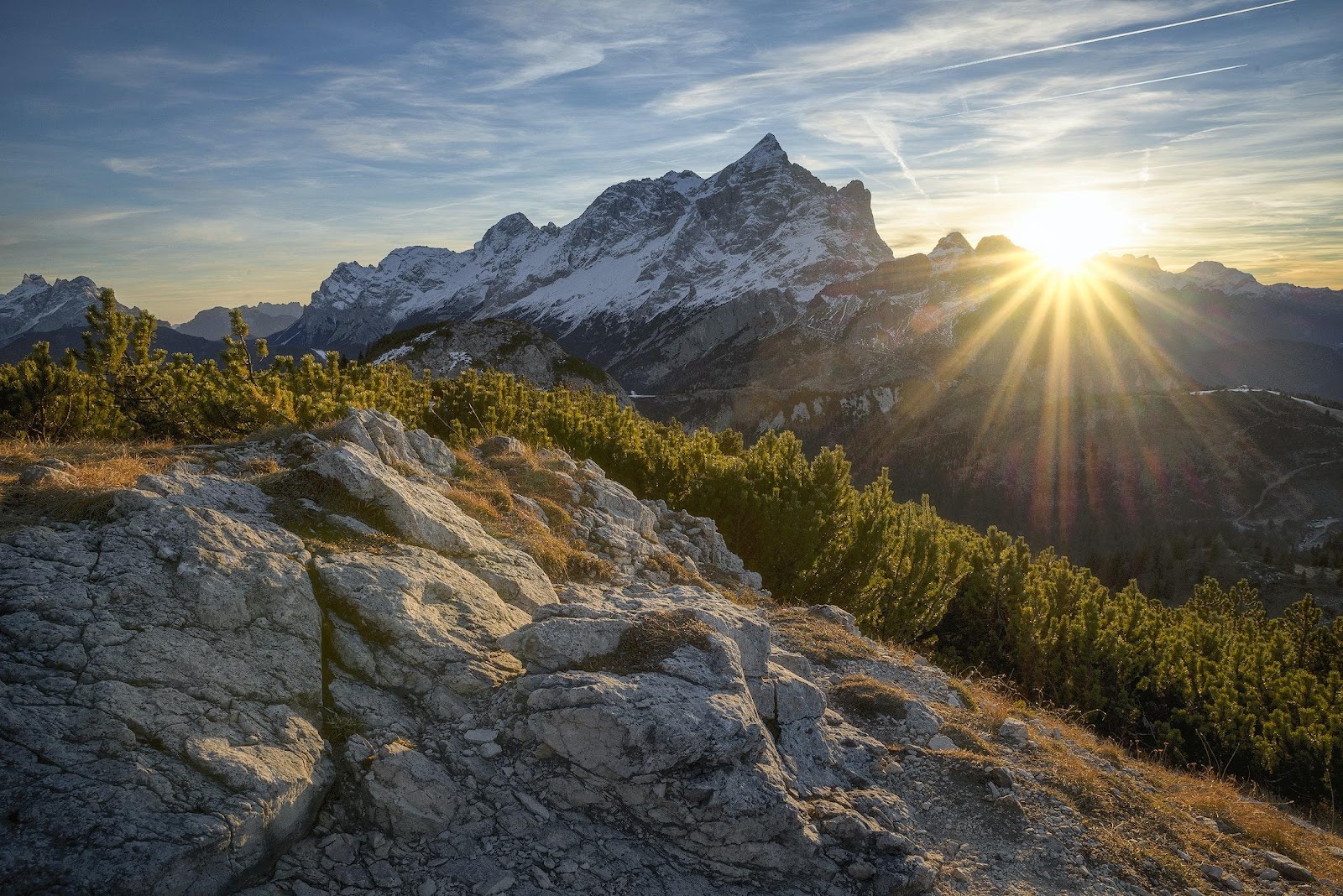 Beach
Mountains
[Speaker Notes: Andrea, S. (2017, November 8). Mountains [Photography]. Pexels. https://www.pexels.com/photo/snow-covered-mountain-during-sunrise-618833/
 Ocean Waves. [Photography]. (2016, October 19). Pexels. https://pixabay.com/photos/beach-sea-sunset-sun-sunlight-1751455/]
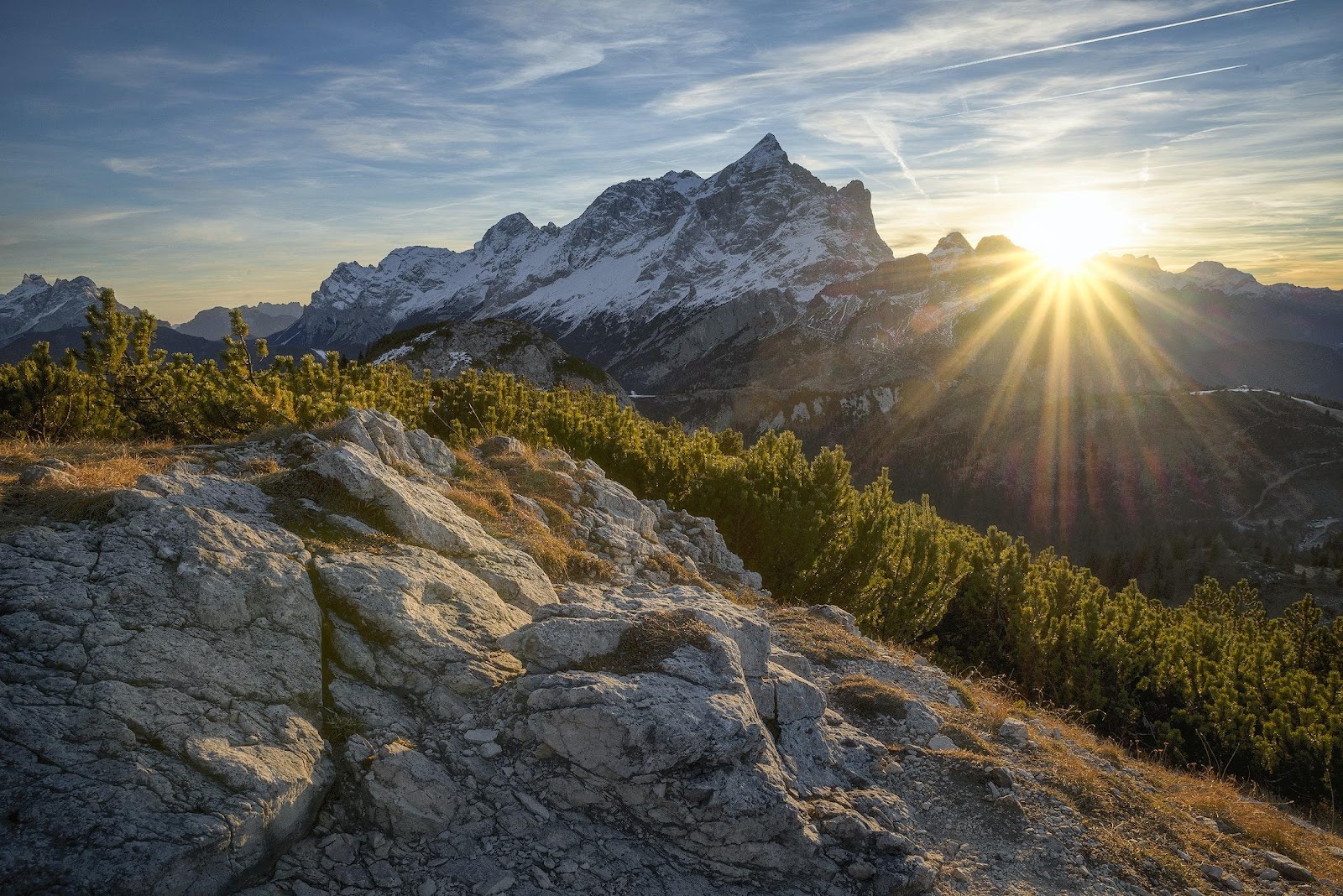 Paper or Digital Copies?
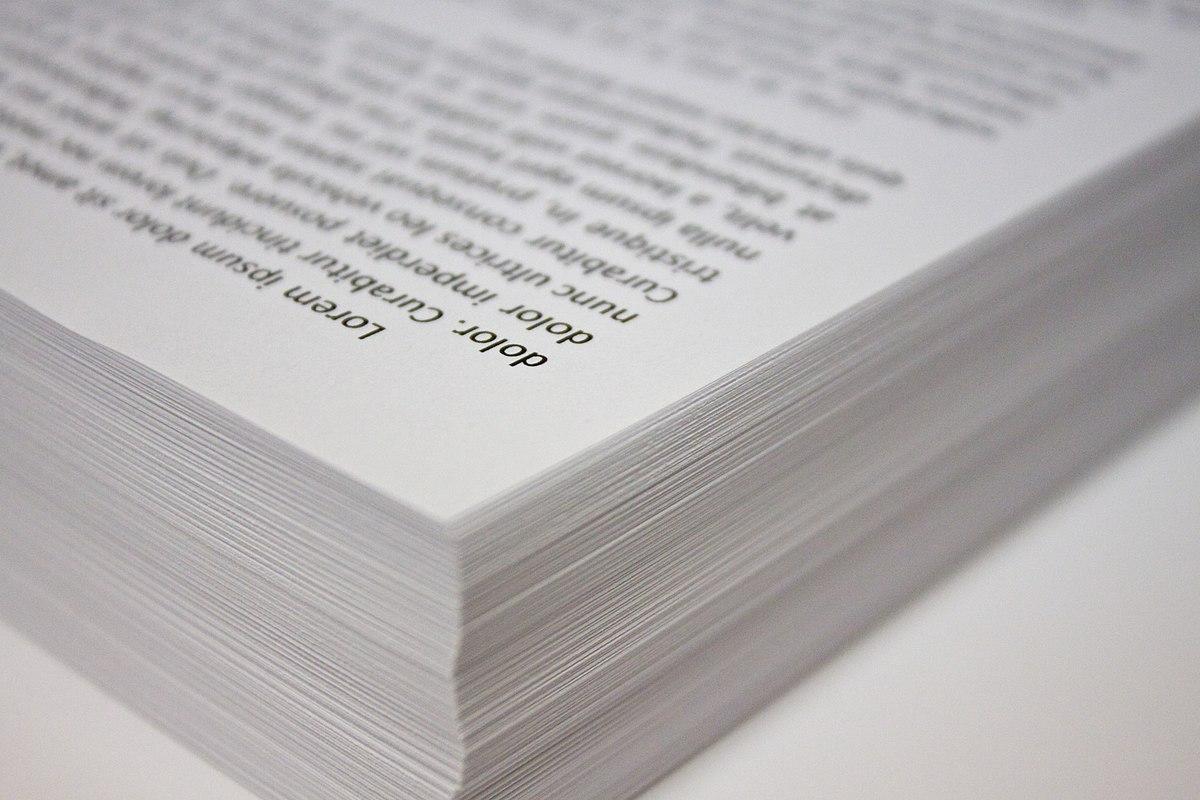 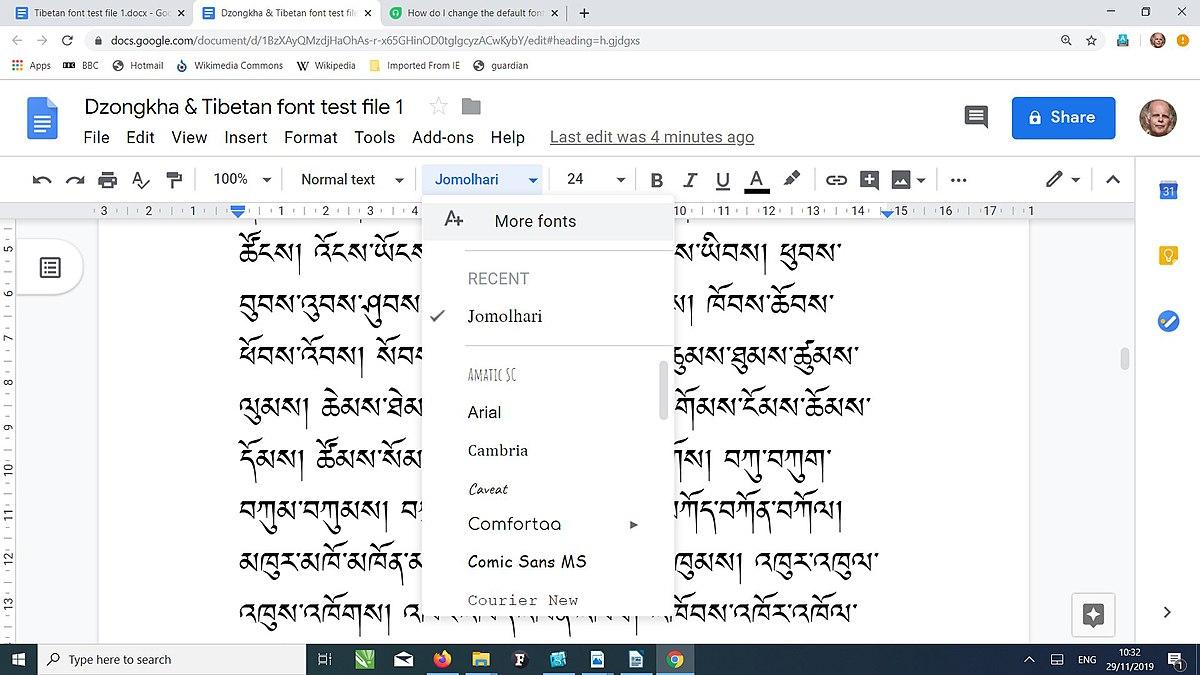 Paper Copies
Digital Copies
[Speaker Notes: Bondhus, J.J. (2011, July 11). Stack of Copy Paper [Photography]. Wikimedia. https://commons.wikimedia.org/wiki/File:Stack_of_Copy_Paper.jpg
 Fynn., C.J. (2019, November 29). Example of Jomolhari font used in Google Docs [Screenshot]. Wikimedia. https://commons.wikimedia.org/wiki/File:Jomolhari_in_Google_Docs_(screen-shot).jpg]
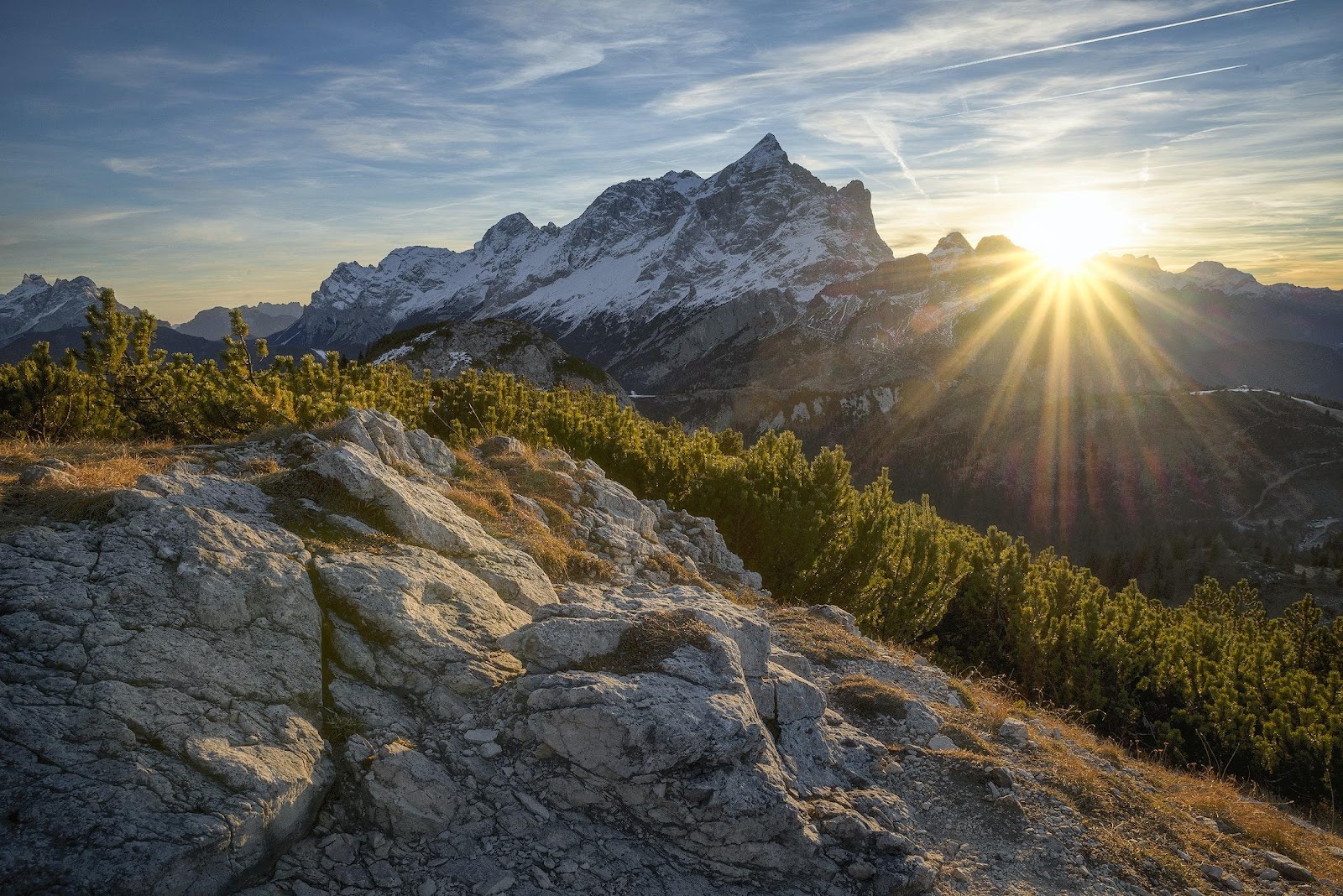 How Do You Begin?
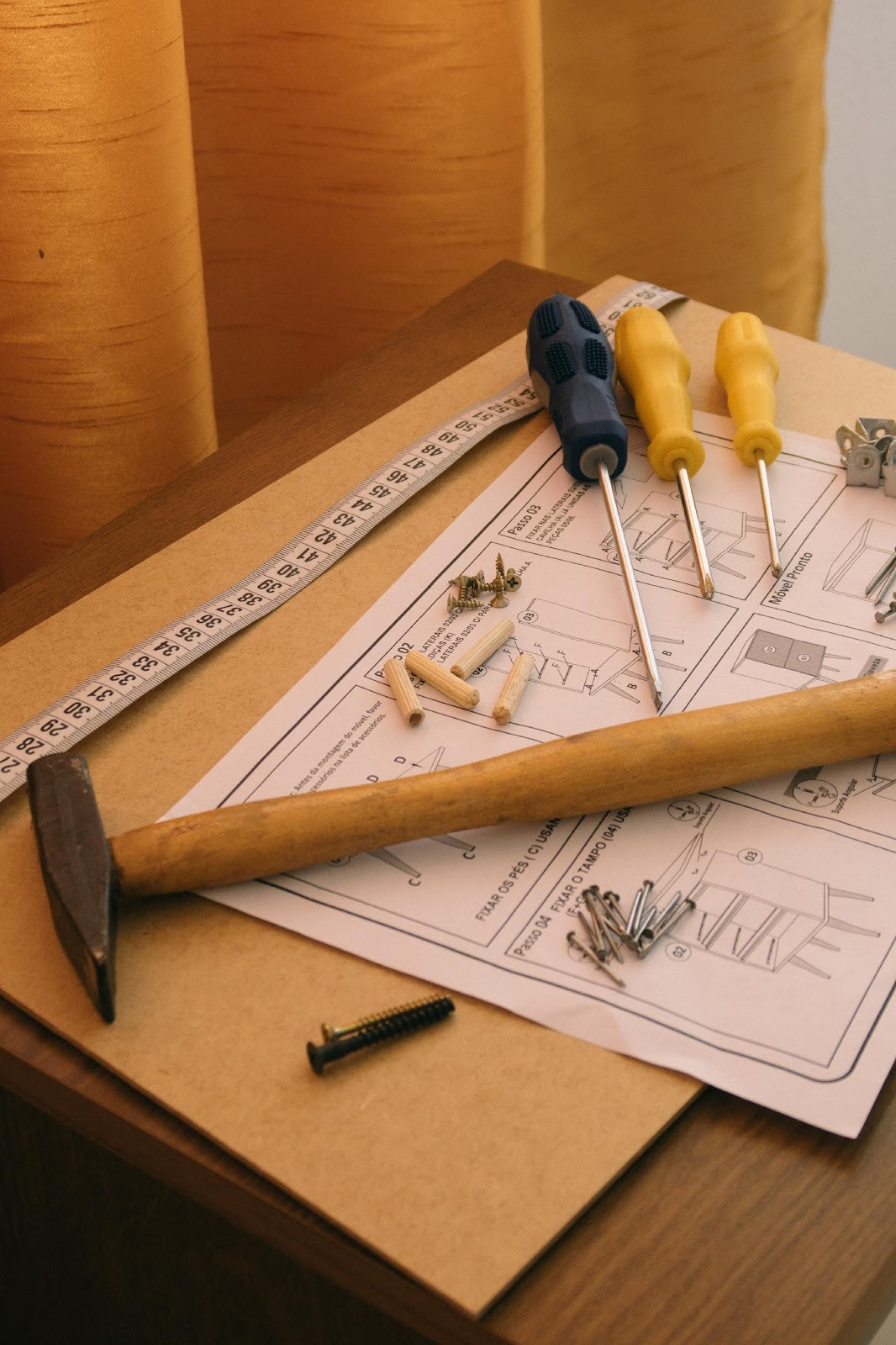 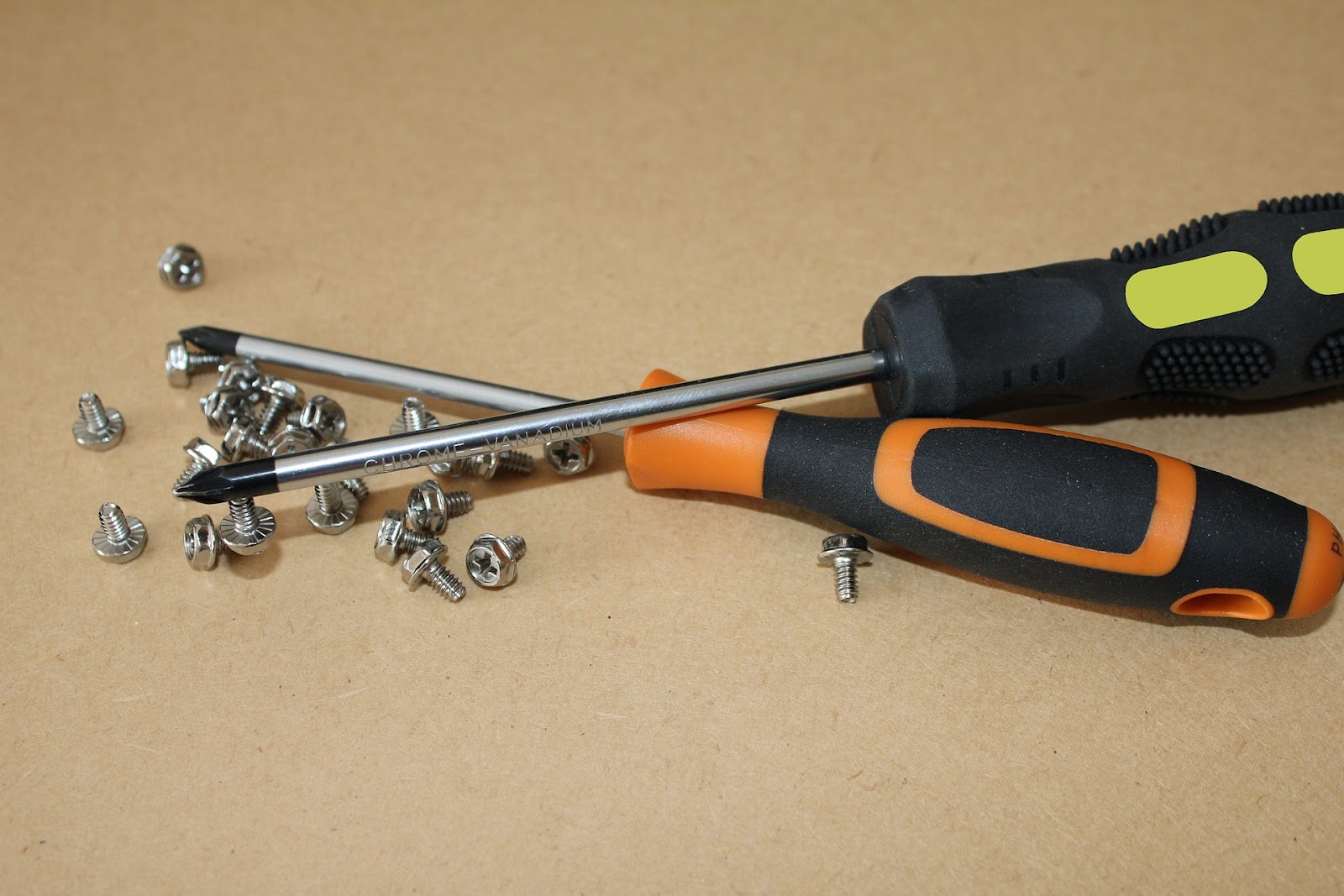 Read Directions First
Dive Right In
[Speaker Notes: Athena. (2020, November 2). Assembly Instructions [Photography]. Pexels. https://www.pexels.com/photo/hammer-screwdrivers-and-furniture-assembly-instructions-5805494/
 Bluebudgie. (2018, June 20). Screws, Screwdrivers [Photography]. Pixabay. https://pixabay.com/photos/screws-screwdriver-magnetic-point-3481339/]
Snap, Clap, Pop
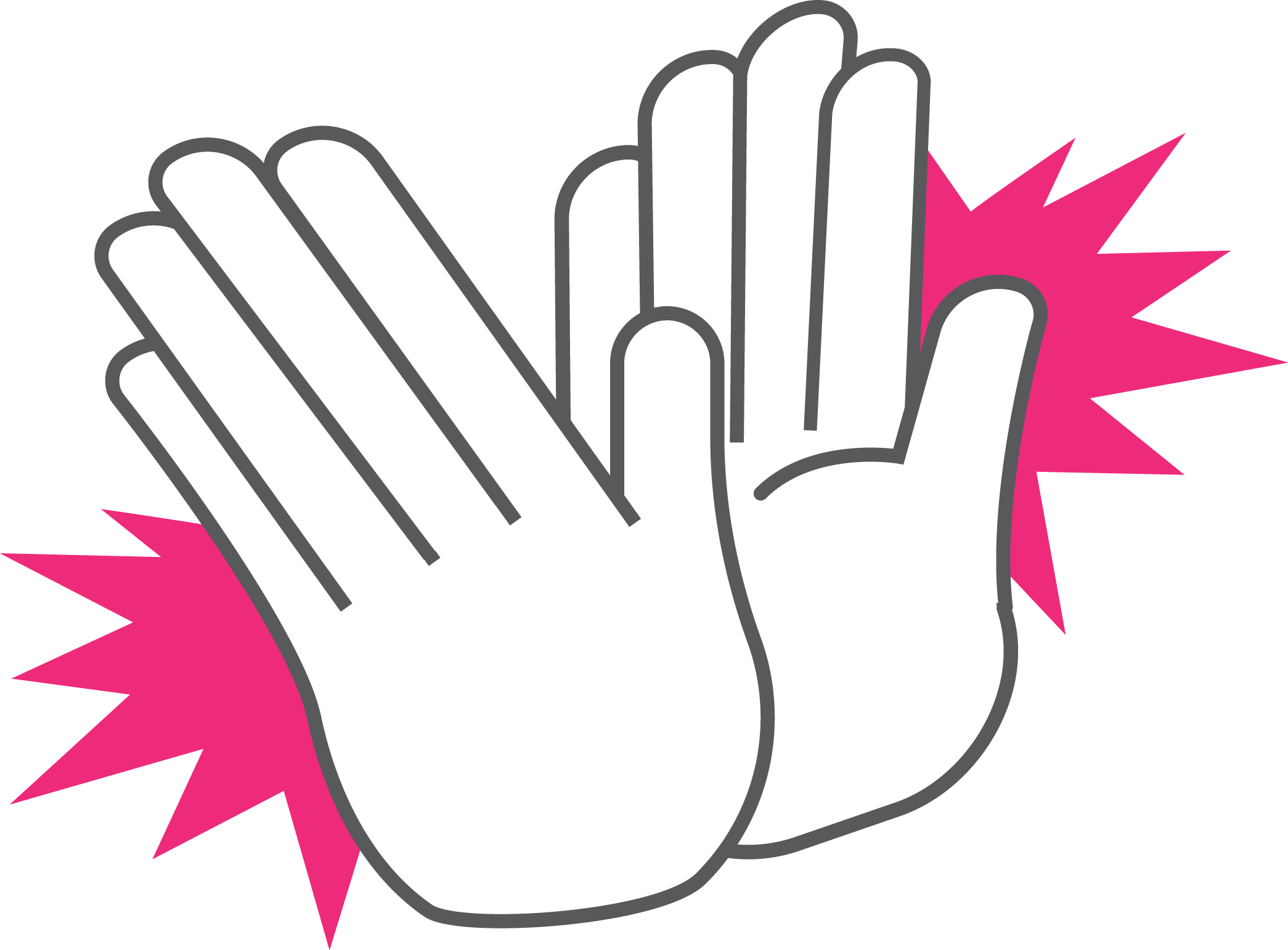 Walking Vote
Play a Musical Instrument: Mime
What is a Right Angle? Show Me
Visited K20 LEARN Website? Clap Twice
[Speaker Notes: K20 Center. (n.d.). Snap, Clap, Pop. Strategies. https://learn.k20center.ou.edu/strategy/190]
Essential Question
How can brain breaks be used as formative assessments?
Learning Goals
Identify instructional strategies that promote active engagement. 
Identify benefits of actively engaging students.
Examine ways to use student movement to assess classroom learning.
Four Corners
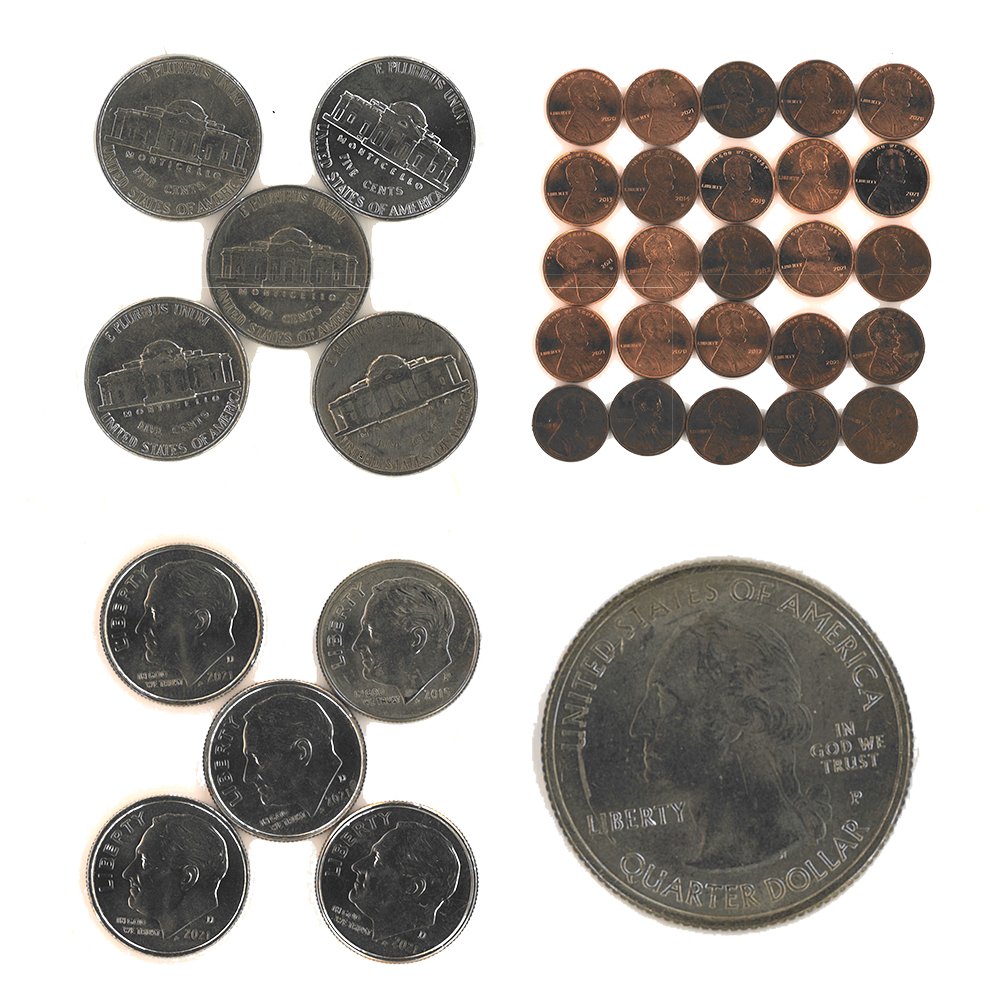 Go to the corner of the image that you think does not belong.
Discuss with your group why you chose that image.
Pick a spokesperson for your group to share out.
[Speaker Notes: K20 Center. (n.d.). Four Corners. Strategies. https://learn.k20center.ou.edu/strategy/138
Inspired by Bourassa, M. (2013). Which One Doesn't Belong? https://wodb.ca/]
Jigsaw
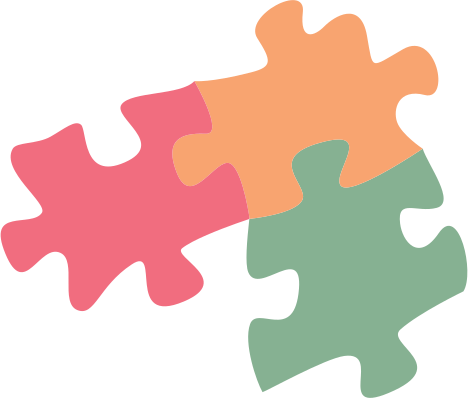 In your group, read one of the selections from Movement Matters: The Importance of Incorporating Movement in the Classroom by Dana Kleinjan.
Become an expert on your assigned reading.
Pick a spokesperson for your group to share out.
[Speaker Notes: K20 Center. (n.d.). Jigsaw. Strategies. https://learn.k20center.ou.edu/strategy/179]
Jigsaw Timer
10 Minute Timer
Expert Stay and Stray
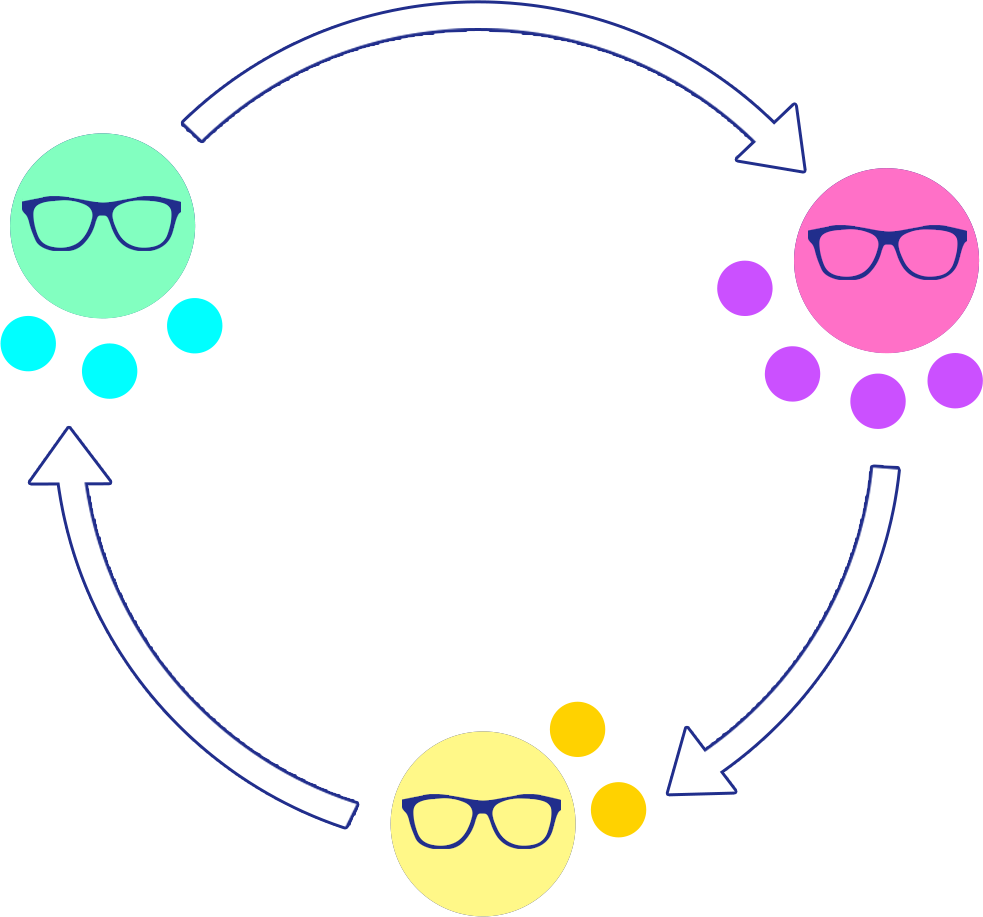 In your group, read a selection from Movement Matters: The Importance of Incorporating Movement in the Classroom by Dana Kleinjan.
Become an expert on your assigned reading.
Experts stay; others rotate to the next group.
Mingling Questions
Everyone stand up and circle the room until the music stops playing.
When the music stops, use the prompt to determine your group size.
Once you find a group, discuss the displayed question.
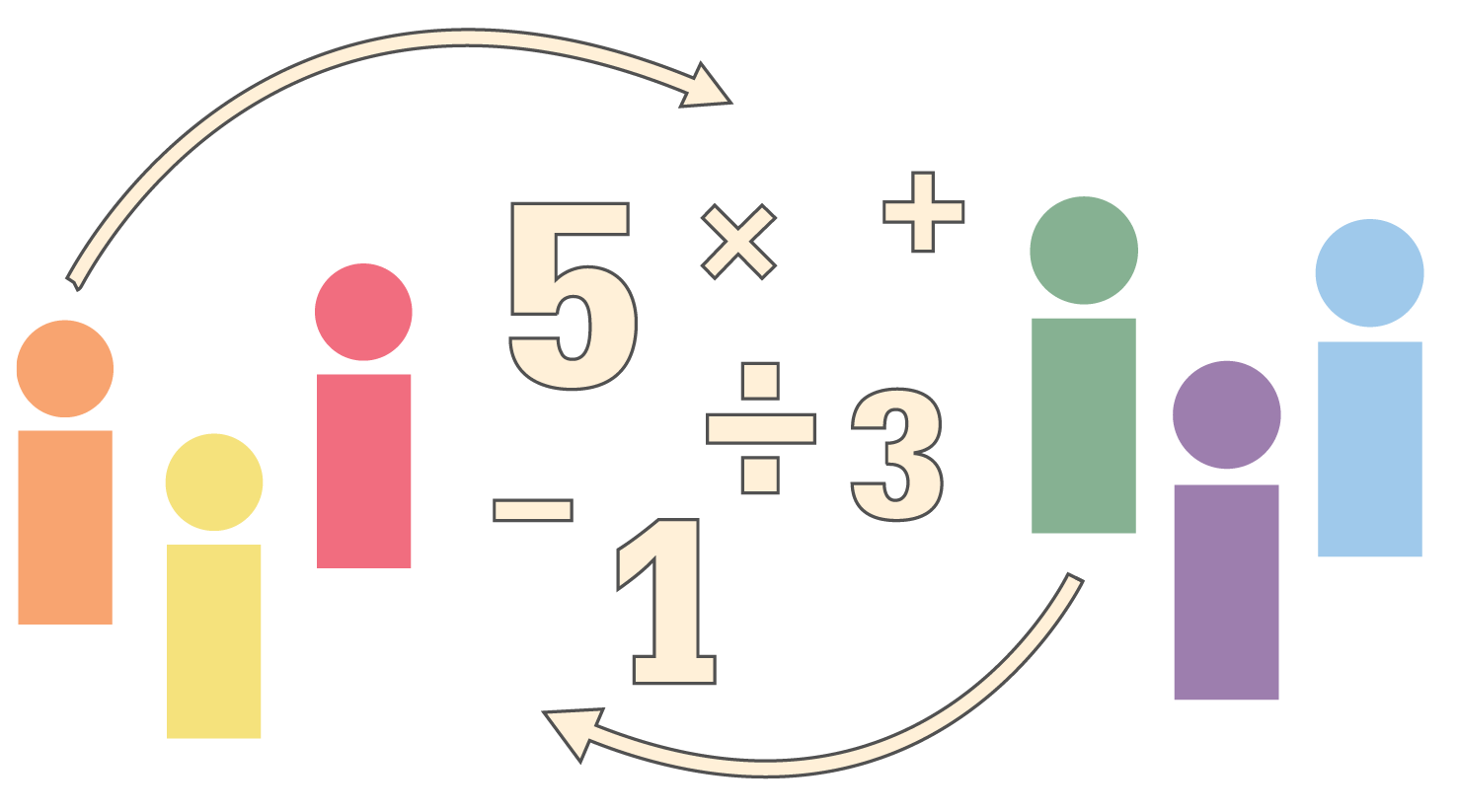 [Speaker Notes: K20 Center. (n.d.). Mingle. Strategies. https://learn.k20center.ou.edu/strategy/53]
Mingle
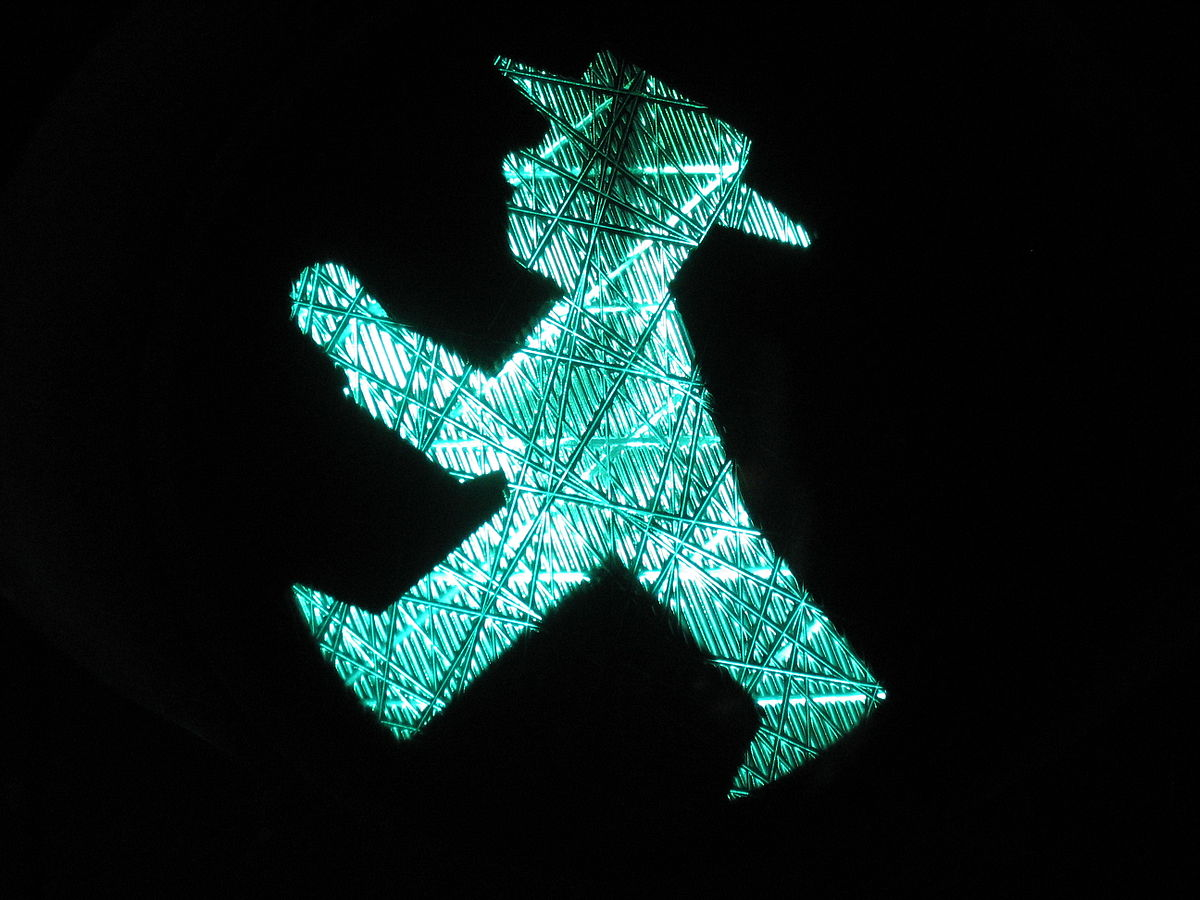 [Speaker Notes: ANKAWÜ. (2007, March 29). Traffic Light, Go [Photography]. Wikimedia. https://commons.wikimedia.org/wiki/File:D-Ampelmaennchen-gehen-o.jpg]
What is 20 ÷ 4?
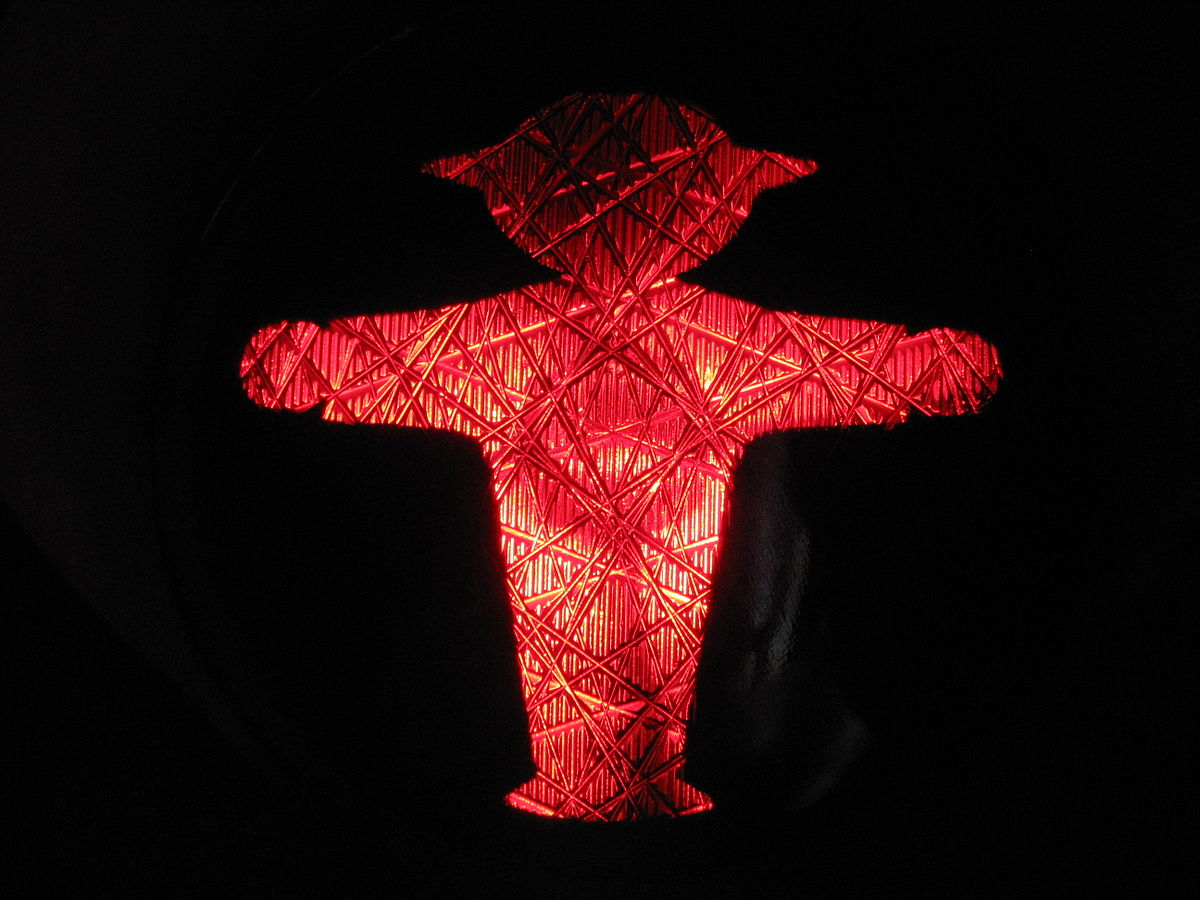 Collaborate:
What movement and activities/games do you use in your classroom to actively engage students?
[Speaker Notes: ANKAWÜ. (2007, March 29). Traffic Light, Stop [Photography]. Wikimedia. https://commons.wikimedia.org/wiki/File:D-Ampelmaennchen-stehen-o.jpg]
Mingle
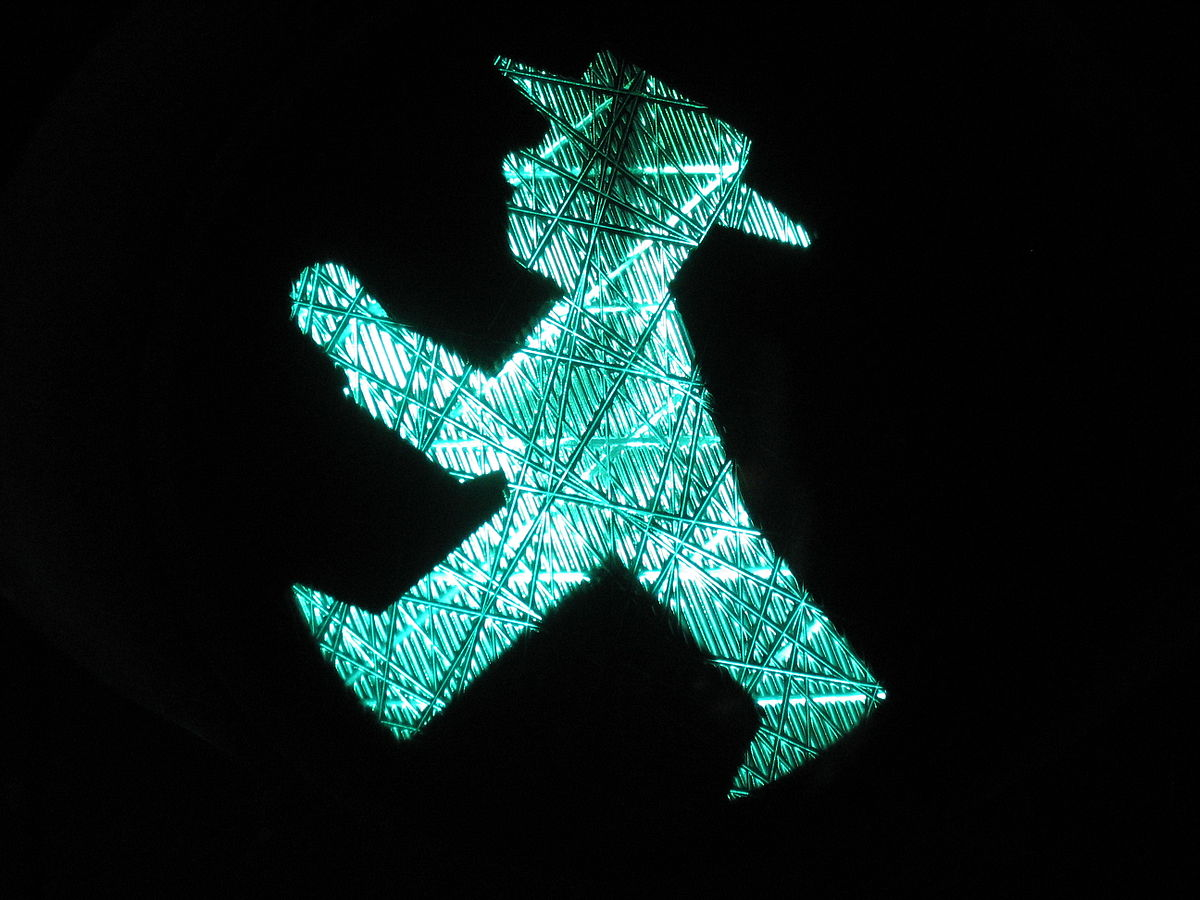 [Speaker Notes: ANKAWÜ. (2007, March 29). Traffic Light, Go [Photography]. Wikimedia. https://commons.wikimedia.org/wiki/File:D-Ampelmaennchen-gehen-o.jpg]
How many branches are there in the US Government?
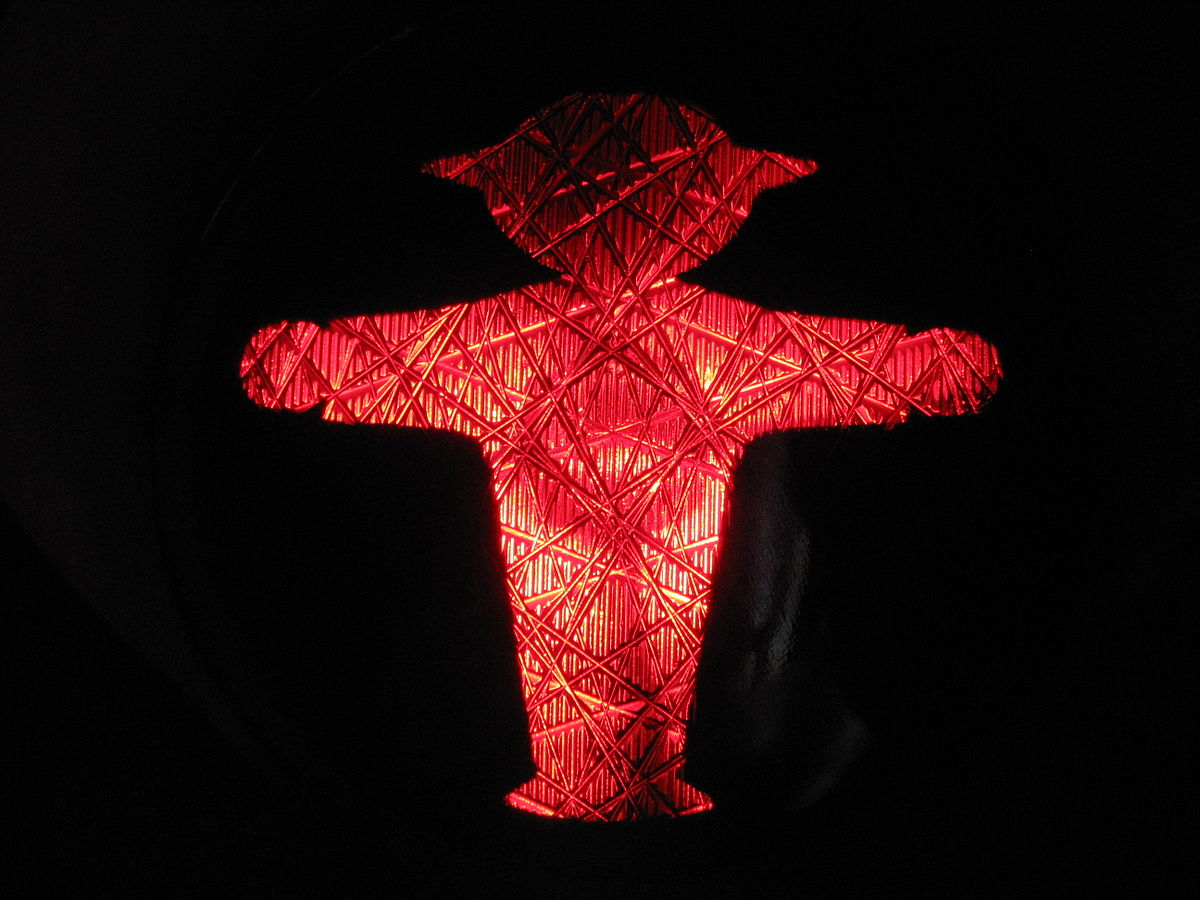 Reflect:
How might this topic and activities explored today impact your teaching, student engagement, and overall class climate?
[Speaker Notes: ANKAWÜ. (2007, March 29). Traffic Light, Stop [Photography]. Wikimedia. https://commons.wikimedia.org/wiki/File:D-Ampelmaennchen-stehen-o.jpg]
3-2-1 Follow Up
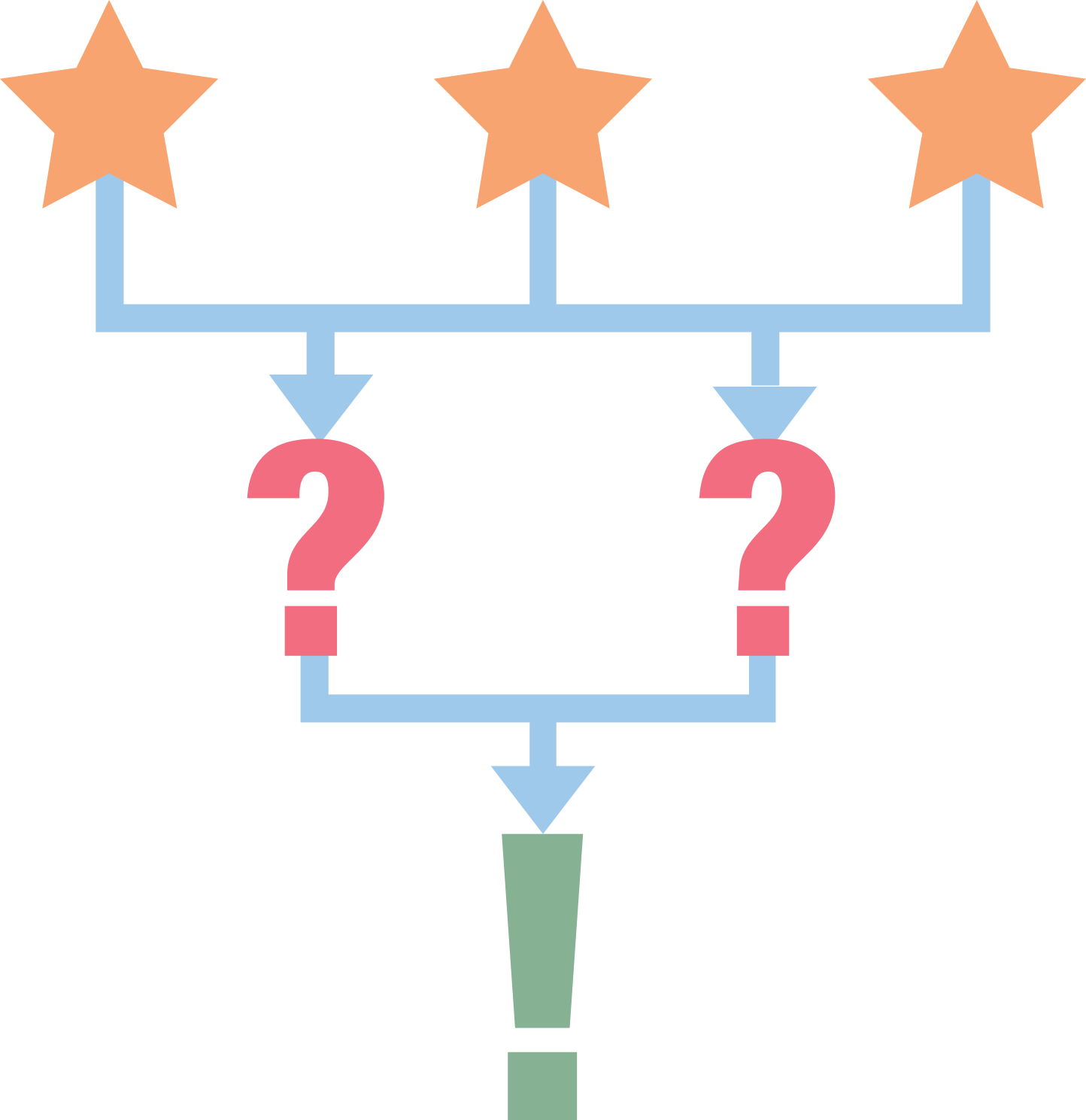 Please reflect and record the following on your handout. Be prepared to share your thoughts.
3 things that you are willing to try
2 people whom you are willing to collaborate with
1 fear or struggle you might have with implementation
[Speaker Notes: K20 Center. (n.d.). 3-2-1. Strategies. https://learn.k20center.ou.edu/strategy/117]